Diffusion with Compatibility
Nicole Immorlica
Northwestern University

Joint work with J. Kleinberg, M. Mahdian, and T. Wexler
Social Networks
A social network is a graph that represents relationships between independent entities.
Graph of friendships (or in the virtual world, networks like facebook)
Graph of scientific collaborations
Web graph (links between webpages)
Internet: Inter/Intra-domain graph
New Testament Social Network
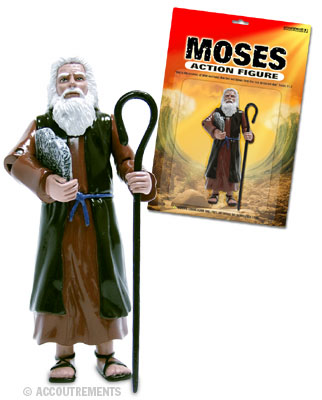 New Testament Social Network
Visualization from ManyEyes
United Routes Network
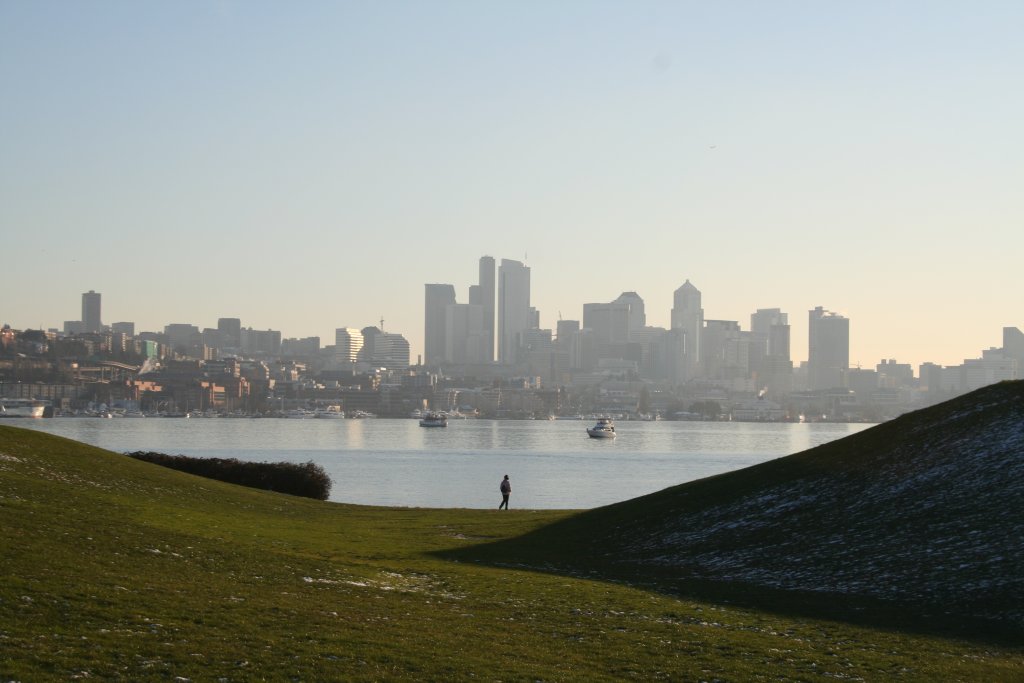 Honolulu
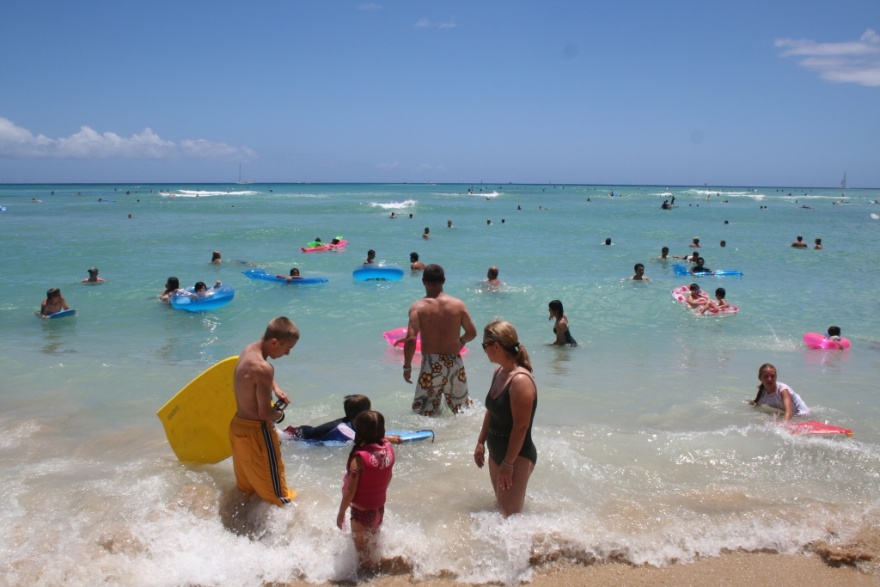 Seattle
United Routes Network
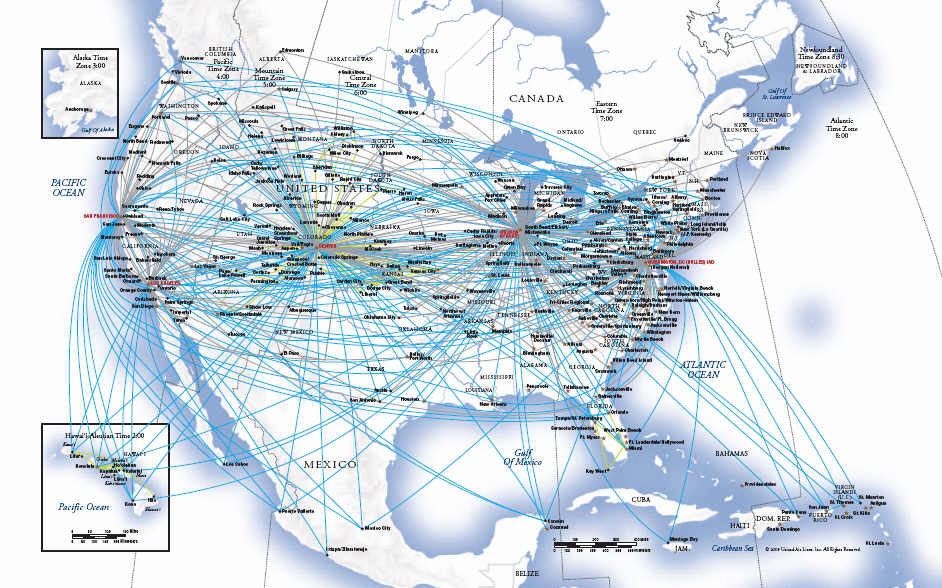 Erdos Collaboration Network
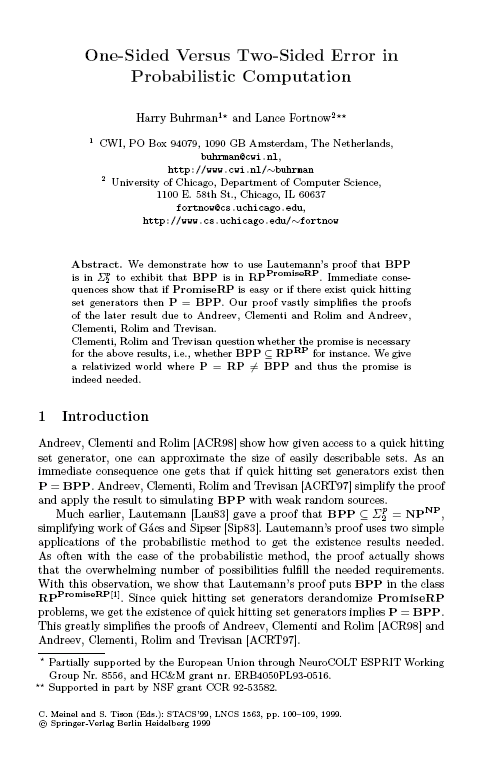 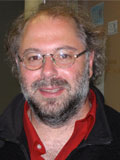 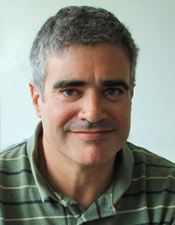 Lance Fortnow
Harry Buhrman
Erdos Collaboration Network
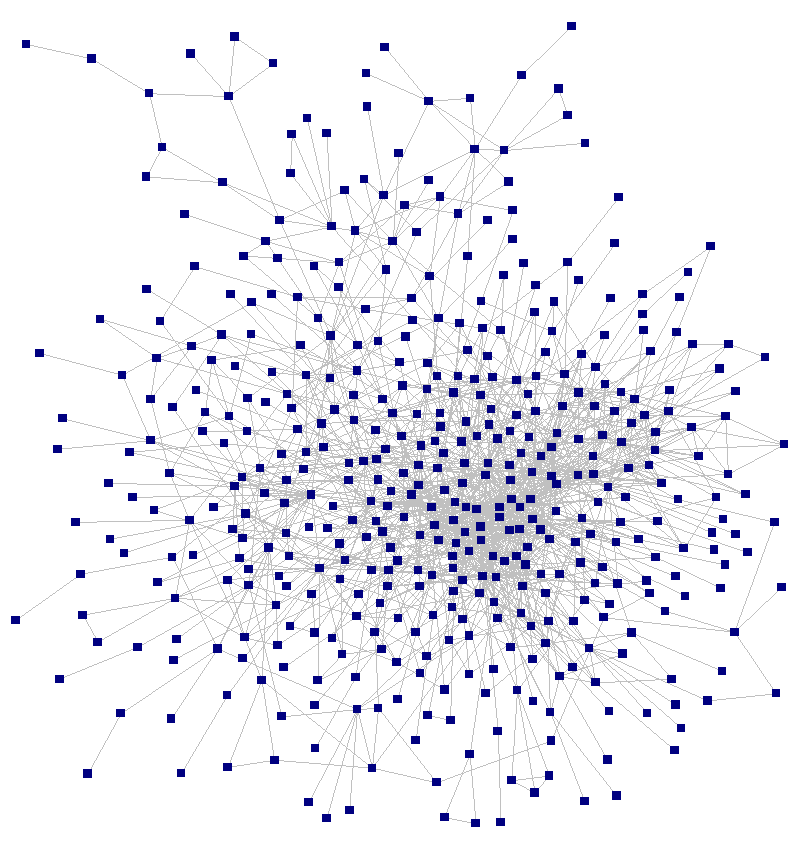 Visualization from Orgnet
Why Study These Networks
Understand the creation of these networks
Understand viral epidemics
Help design crawling strategies for the web
Analyze behavior of algorithms (web/internet)
Predict evolution of the network 
Study emerging of social norms
Interaction in Social Networks
People interact with their neighbors in social networks
Having similar behaviors/technologies as neighbors facilitates interaction (improves communication, understanding, etc.)
Effects of Behavioral Choices
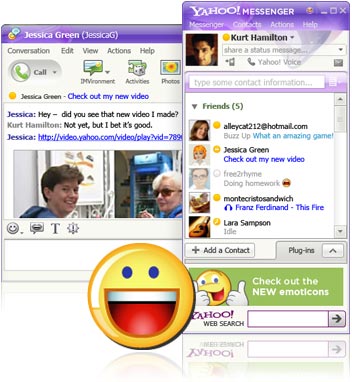 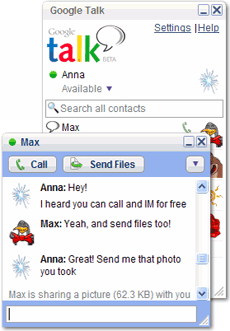 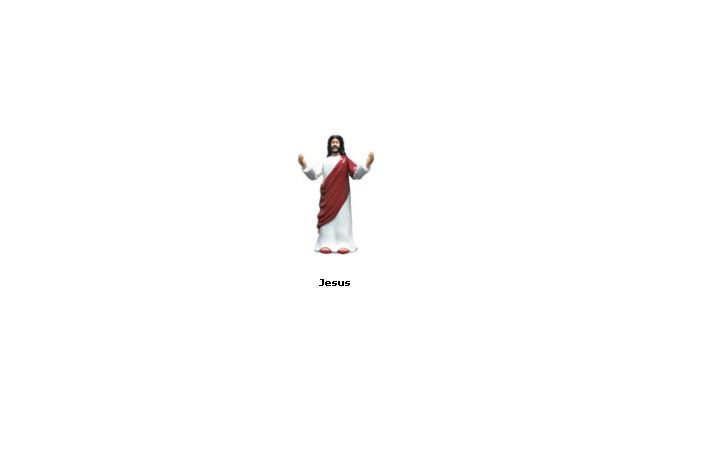 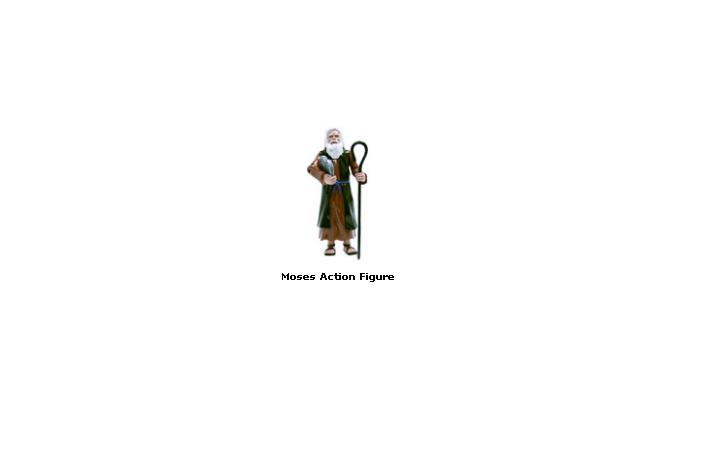 Jesus
Moses
Diffusion of Innovation
Each person can only adopt one behavior.

You gain more if you have the same behavior as your peers.

As people update behaviors to improve gains, diffusion happens.
Two Nodes
If both adopt A, get satisfaction a from coordination.
If both adopt B, get satisfaction b from coordination.
Adopt different behaviors, no coordination, zero satisfaction.
Many Nodes
Node communicates using same behavior with each of its neighbors
Total satisfaction is sum of edge satisfactions
Suppose node v has d neighbors, of which fraction p use A.  Then v will use A if 

pda > (1-p)db
or
p > b / (a+b) = q
Relative quality of behavior B compared to behavior A
v
Choosing Behaviors
If at least a q fraction of neighbors are blue, then turn blue, else turn yellow
Coordination Game
Players: nodes of the social network
Strategies: each player chooses which behavior to adopt (e.g.: A=Y!Msgr, B=Google Talk)
Payoff: players gain from every neighbor who uses the same behavior
Coordination Game, cont’d
Payoff Matrix

Payoff of a node is the sum over all incident edges.
An equilibrium is a strategy profile where no player can gain by changing strategies.
Diffusion Process
Some nodes are endowed with a fixed strategy
Remaining nodes move sequentially in an arbitrary order infinitely often
When asked to move, a node myopically chooses behavior that maximizes payoff

“If > q fraction of neighbors play A, then play A.”
Diffusion Questions
A game-theoretic model of diffusion
	Question: can a new behavior spread through a network where almost everyone is initially using another behavior?
Can compatibility help?
What about multiple behaviors?
Basic Diffusion Example 1
B
A
B
B
Behavior A is better than behavior B
-1
0
1
2
Endow group 0 with blue strategy
``If at least a q fraction of neighbors use blue strategy, then use blue strategy.’’
If q < ½, whole graph will turn blue
Basic Diffusion Example 2
Behavior A must be much better than behavior B
Endow any group with blue
``If at least a q fraction of neighbors use blue, then use blue.’’
Need q < ¼ for behavior to spread
Contagion
Let G be a -regular infinite graph
Starting from an all-B equilibrium, endow a finite set S of nodes (the “early adopters”) with behavior A
A contagion results if myopic best-response moves cause all nodes to use A eventually
Contagion
Higher q makes contagion harder
Max q for which contagion happens for some finite set of nodes is the contagion threshold

Thm. [Morris, 2000]: For every graph G, the contagion threshold is at most ½.
What Stops Contagion?
Neighborhood with cohesion 3/4
A neighborhood with cohesion p(S) is a set S of nodes such that each node has at least a p fraction of its neighbors in S
Contagion
If there exists an infinite neighborhood S with p(S) > 1 – q, then contagion can’t “break in”
If p(S) < 1 – q for every infinite neighborhood S, then contagion happens

Thm. [Morris, 2000]: The contagion threshold of a graph is the largest q such that q < 1 – p(S) for all infinite neighborhoods S.
Can compatibility help?
Compatibility
Coexistence of multiple behaviors or technologies, with varying degrees of compatibility
Examples:
Human languages: multi-lingual people
Cell phone companies: cheaper M2M calls
Operating systems: dual-boot machines, emulators
Instant messaging technologies: Yahoo! messenger, MSN messenger, Google talk, AIM
Diffusion with Compatibility
Each person can adopt multiple behaviors at an added cost.

Can adapt to peers with different behaviors.
Benefits of Compatibility
v
v
Without compatibility, v can get 2q
					… or 3(1 – q)
With compatibility, v can get 2q + 3(1 – q) – c where c is cost of choosing both blue and yellow
Compatibility Model
Let c = r be additional cost of adopting both behaviors (costs r per-edge).  Payoff matrix is:
Formal Definition
Infinite -regular graph G
A strategy profile is a func. s from V(G) to {A,B,AB}
s    s’ if s’ is obtained from s by letting v play her best response.
Similar defn for a finite seq of vertices
T infinite seq, Tk first k elements of T
s    s’ if for every u, there is k0(u) such that for every k>k0(u), s    a profile that assigns s’(u) to u.
v
T
Tk
Definition, cont’d
For a subset X of V(G), sX is the profile that assigns A to X and B to V(G)\X.
A can become epidemic in (G,q,r) if there is 
a finite set X, and 
sequence T of V(G)\X 
	such that sX    (all-A).
T
Basic Facts
Lemma. The only possible changes in the strategy of a vertex are
from B to A
from B to AB
from AB to A.

Corollary. For every set X and sequence T of V(G)\X, there is unique s such that sX    s.
T
Order Independence
Theorem. If for a set X and some sequence T of V(G)\X, sX     (all-A), then for every sequence T’ that contains every vertex of V(G)\X an infinite # of times, sX    (all-A).

Pf idea. T is a subseq of T’. Extra moves make it only more likely to reach all-A.
T
T’
For which values of (q,r) will new technology become an epidemic?
Partial Answer
Thm [IKMW’07]. A cannot become epidemic in any game (G,q,r) with q > ½.
Pf idea. Define potential function s.t.
it is initially finite
decreases with every best-response move
The following potential function works:

q(# A-B edges) + r(# AB vertices)
Main Results
A characterization giving necessary and sufficient conditions for A to spread related to existence of bi-lingual buffers.

A theorem showing that for all graphs G, limited compatibility can help inferior incumbent technologies survive invasion of new superior technology.
Simple Observations
For high r, technologies are incompatible.  Each node will chose just one, and results of Morris carry over.
For low r, it is almost free to have both technologies.  All nodes therefore adopt both and then drop worse one, so contagion happens if q < ½.
For intermediate r?
Example
B
A
B
B
-1
0
1
2
If r is low, groups 1 and -1 switch to AB to be able to communicate with all neighbors
… but if r is not low enough, groups 2 and -2 may not find it profitable to adopt A since can already communicate with all 6 neighbors on B!
For example, q = 5/12 and r = 2/12
Example
A spreads
r
1
1/2
A does not spread!
q
1
1/2
Technology A can spread if q < ½ and either 
	q+r < ½ or 2r > q.
Other Examples
2-d grid
Infinite tree
Interpretation
Strategically, an inferior incumbant can defend against a new superior option by adopting a limited level of compatibility (e.g., operating system emulators).

Buffers of bi-lingualism can contain pockets of alternative behaviors, ensuring multiple behaviors will co-exist (e.g., Dutch).
Bi-lingual Buffers
Set T, the adopters of the new behavior
Set S, the bi-lingual buffer
A pair of sets (S, T) is a (q,r)-blocking structure if S has a lot of edges to T and T has most edges in S [ T
Characterization
Thm. [IKMW’07]: Technology A can become an epidemic in game (G,q,r) if and only if G does not contain a (q,r)-blocking structure.
Inferior Incumbants
Can A become epidemic for every (q,r) with q < ½?

Thm [IKMW’07]. For every , there is q < ½ and r such that A cannot become epidemic in any (G,q,r).

Pf idea. Define a non-increasing potential function, conclude it must become constant, and choose parameters such that there must be some AB vertices for fn to be constant.
Variants/Extensions
Cross-compatibilities: A player using A derives limited utility from communicating with a player using B (and vice versa).

Example: users of Y! Messenger can send msgs (but not files) to users of MSN Messenger.
Compatibility Model
Off-diagonal payoffs are small (i.e., qAB < 1-q and qAB < q) .  Payoff matrix is:
Two Technologies
Game is not more general than previous setting – rescaling payoffs yields equivalent game with zero off-diagonal entries

Nonetheless, effects epidemic region
Result
Thm. [IKMW’07]. If A is epidemic in (G,q,r), then A is epidemic in any game (G,q,r) with additional off-diagonal entries.

Prf. Show blocking structures in new game is also blocking structure in old game.

Better technology always benefits
More Technologies
For 3 technologies A, B, and C, two inferior technologies B and C might benefit from forming a strategic alliance.

Thm. [IKMW’07]. For any , there is a -regular graph and equilibrium s such that
Neither B nor C can become epidemic
A can become epidemic if qBC = 0
A can not become epidemic for some qBC > 0
Proof Sketch
Choose parameters so that any finite perturbation can’t cause B or C to spread
With no cross-compatibility, A can spread
With limited cross-compatibility, A is contained
Further Observations
In example, both technologies survive invasion of third

Could be that compatibility helps just one

Also compatibility may cause both to die out!
Conclusions
Our Contributions
A simple model illustrating rich phenomena
A first attempt to understand effects of compatibility on diffusion

Further Directions
Formulate as game between competing firms
Multiple technologies and assymetries
Diffusion with compatibility and noise
Thanks!